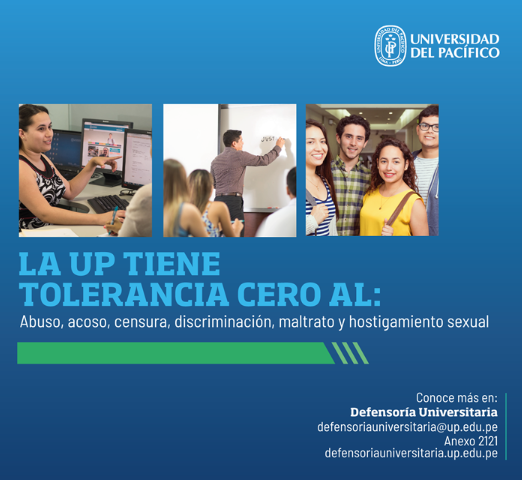 Defensoría UniversitariaPresentación al Comité Ejecutivo
Germán Alarco*
g.alarcotosoni@up.edu.pe                                                    



Lima, 1 de octubre de 2019
*Con el apoyo de Martin Astocondor
1
*Con el apoyo de Martin Astocondor
“Más justicia que derecho

  Más autoridad que poder

  Más humanismo que burocracia” 


Perfil necesario para el Defensor Universitario (Sindic) según D. Artur Juncosa i Carbonell
Sindic de Greuges de la Universitat de Barcelona, 1996
2
Tabla de contenido
Funciones de la Defensoría Universitaria………………………….5

Elementos principales y mejoras al Reglamento (marzo 2019) …...7

Compromisos ante la Rectora (enero 2019) …………………….....8

Canales de atención ……………………………………………...10

Intervenciones y casos atendidos 2016-2019 …………………….11

Estadísticas generales 2018 ……………………………………...12
3
Tabla de contenido
Descripción de grupo de casos atendidos
Asesorías y consultas ………………………………………...15
Negociación entre partes involucradas ………………………16

Estado de situación Recomendaciones Defensoriales...…………18

Actividades preventivas …………………………………………23

Actividades pendientes y en proceso
Temas de fondo para evaluación ……………………………..24
 Aspectos operativos …………………………………………25
4
I. Funciones
Artículo N° 133. Defensoría Universitaria, Ley Universitaria N° 30220

	“La Defensoría Universitaria es la instancia encargada de la tutela de los derechos de los miembros de la comunidad universitaria y vela por el mantenimiento del principio de autoridad responsable. Es competente para conocer las denuncias y reclamaciones que formulen los miembros de la comunidad universitaria vinculadas con la infracción de derechos individuales. El Estatuto de la universidad establece los mecanismos de regulación y funcionamiento de la Defensoría.
	
	No forman parte de la competencia de la Defensoría las denuncias vinculadas con derechos de carácter colectivo, derechos laborales, medidas disciplinarias, evaluaciones académicas de docentes y alumnos y las violaciones que puedan impugnarse por otras vías ya establecidas en la presente Ley, así como en el Estatuto y los reglamentos de cada universidad.”
5
I. Funciones
Artículo N° 127, Estatuto de la Universidad del Pacífico

	“La Defensoría Universitaria es el órgano encargado de tutelar los derechos individuales de los miembros de la comunidad universitaria. El Defensor Universitario es elegido por la Asamblea Universitaria, por convocatoria interna, y removido por el mismo órgano. El mandato del Defensor Universitario durará dos años, y podrá ser ratificado por la Asamblea Universitaria para un periodo adicional”

Artículo N° 129, Estatuto de la Universidad del Pacífico
	“Son atribuciones y funciones del Defensor Universitario:
dirigir la Oficina de la Defensoría Universitaria;
desempeñar el rol de la Defensoría Universitaria, de acuerdo con lo señalado por la Ley N° 30220 – Ley Universitaria o la que haga sus veces;
conocer las denuncias y reclamaciones que formulen los miembros de la comunidad universitaria, vinculadas a la infracción de derechos individuales;
recomendar, cuando corresponda, la rectificación o suspensión de los actos que hayan afectado los derechos individuales de los miembros de la comunidad universitaria;
solicitar, cuando corresponda, la información necesaria para llevar a cabo sus funciones a los órganos de gobiernos señalados en el presente Estatuto; y
las demás inherentes a su cargo.”
6
II. Elementos principales y mejoras al Reglamento
Comunidad Universitaria: docentes, estudiantes, graduados, personal administrativo y toda persona que trabaje con y para la Universidad del Pacífico.
Defensor Universitario no podrá ser sometido a proceso disciplinario alguna por razón del ejercicio de sus funciones. 
Previa investigación recomendará a quien corresponda la rectificación o suspensión de actos que afecten derechos individuales.
Las comunicaciones internas con autoridades y Jefes de Unidades serán a través de la Secretaría General o directas con copia a la Secretaría General. Todas las comunicaciones podrán ser realizadas a través de medios electrónicos.
Asistirá a la Asamblea Universitaria, Consejo Universitario y Comité Ejecutivo cuando sea convocado y solicitará al Rector ser convocado cuando lo considera conveniente.
Emitirá información preventiva.
Excepcionalmente podrá realizar investigaciones de oficio sobre actos que pudieran vulnerar derechos.
Llevará un sistema de información actualizado.
En casos extrapolables emitirá recomendaciones defensoriales con una estructura de tres secciones: vistos, considerandos y recomendaciones.
Podrá establecer convenios de cooperación: consorcio de universidades y RIDU.
7
III. Compromisos ante la Rectora (enero 2018)
Realizar nuestro máximo esfuerzo para tutelar y coadyuvar al respeto de los derechos individuales de todos los miembros de la comunidad universitaria en el marco de los establecido por la Constitución Política del Perú, Acuerdos internacionales, Ley Universitaria, Estatuto de la UP, Reglamento de la DU y las normas de la SUNEDU.

Potenciar el diálogo como instrumento central para la resolución de conflictos manteniendo continuidad con lo realizado por el anterior DU.

Cooperar estrechamente con todas las autoridades de la UP y de esta forma contribuir a la mejora del clima organizacional.

Sistematizar los procedimientos para la atención de denuncias y reclamaciones; de las acciones realizadas para su solución y el seguimiento de las mismas.
8
III. Compromisos ante la Rectora (enero 2018)
Determinar, y en su caso, aplicar las mejores prácticas nacionales e internacionales para cumplir con las funciones establecidas para la DU. 

Difundir en la comunidad universitaria las funciones e importancia de la DU (incluyendo información de tipo preventivo-artículo 10 del Reglamento).

Realizar, excepcionalmente, investigaciones de oficio sobre los actos que pudieran vulnerar derechos de los miembros de la comunidad universitaria (Artículo 11 del Reglamento).
9
IV. Canales de atención
Visita a la oficina del Defensor Universitario (J-408);

Mediante el correo electrónico oficial de la UP o el específico de la DU;

Incorporación de consulta a través del sistema de registro y control que cuenta con un formato pre establecido;

A través de una llamada telefónica atendida por la asistenta del Defensor (anexo 2121) y posterior visita al Defensor Universitario.
10
V. Intervenciones y casos atendidos 2016-2019
* Hasta el 30/11/2018.
** Desde el 30/11/2018 hasta el 30/9/2019.
11
VI. Estadísticas generales 2018
Tabla 1. Consultas y quejas por tipo de miembro de la comunidad universitaria
Tabla 2. Consultas y quejas por género del denunciante
12
Tabla 3. Consultas y quejas por área académica o  administrativa involucrada
13
Tabla 4. Mecanismos de solución de los casos
Tabla 5. Modalidades de solución por medio utilizado
Tabla 6. Estado de situación de las consultas y casos
14
VII. Descripción de grupos de casos atendidos
1. Asesorías y consultas
15
2. Negociación entre partes involucradas
16
2. Negociación entre partes involucradas
17
VIII. Estado de situación Recomendaciones Defensoriales
18
VIII. Estado de situación Recomendaciones Defensoriales
19
VIII. Estado de situación Recomendaciones Defensoriales
20
VIII. Estado de situación Recomendaciones Defensoriales
21
VIII. Estado de situación Recomendaciones Defensoriales
22
IX. Actividades preventivas
Correo electrónicos  2018 – 80,000

Participación TIVU, semana de bienvenida y Feria de Iniciativas Sociales

Difusión de la DU en paneles electrónicos y página web de la UP

Página web de la Defensoría Universitaria

Coordinación de actividades en el Consorcio de Universidades y RIDU
23
X. Actividades pendientes y en proceso
1. Temas de fondo para evaluación
Ajustar a la Política de Prevención e Intervención en casos de Hostigamiento Sexual a propósito del D.S. N° 014-2019-MIMP. Se enviarán comentarios colectivos al Viceministerio de la Mujer.
Extensión, en casos extraordinarios, de la edad de jubilación de los profesores investigadores hasta los 75 años.
Profundizar en el inciso f del artículo 7 del Estatuto de la UP en el sentido que ninguna persona calificada esté impedida de cursar estudios por limitaciones económicas.
Discutir el establecimiento de Buenas Prácticas con relación a mantener la pluralidad de pensamiento, el espíritu crítico, libertad de cátedra al interior de los diferentes Departamentos Académicos de la UP (un equivalente a la Política de Género).
Discutir los sistemas de evaluación anónima a profesores complementándolos con otro previo de diálogo directo entre estudiantes y profesores tal cual existe en la UARM. Se puede estar vulnerando derechos de los profesores.
Revisar el reglamento del Comité Electoral en lo relativo a las elecciones para los representantes del centro de estudiantes.
Normas relativas a la inclusión del nombre social para los estudiantes regulares transgénero (esta norma existe en la PUCP).
24
X. Actividades pendientes y en proceso
2. Aspectos operativos
Mayor apoyo para actividades preventivas (paneles electrónicos y octógonos) especialmente en diferentes edificios.
Mayor insistencia en trabajadores contratados por empresas de servicios para la Universidad del Pacífico.
Estudiar reconocimiento de fracción de la jornada laboral a las actividades de la Defensoría Universitaria (Defensor y asistente – atención telefónica y en ausencia).
Estudiar la posibilidad de asignar un pequeño espacio mejor ubicado en una zona de mayor presencia de los miembros de la Comunidad Universitaria. En este estaríamos temporalmente a lo largo del día el DU o el asistente.
25